1
Academic Preparation
Is required for professional advancement
Consists of the desire and ability for life-long learning
May require the following:
certifications
licensure 
registration 
continuing education 
advanced degrees
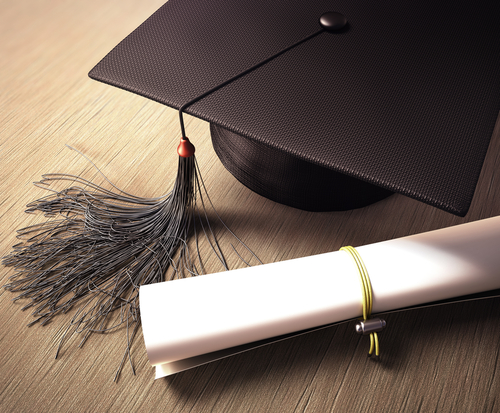 2
Academic Preparation Skills
Can be implemented through:
obtaining necessary or beneficial licensures and or certifications
preparing for a career by learning job-related skills
joining professional organizations
collaborating with other professionals in a field to better understand what skills are required
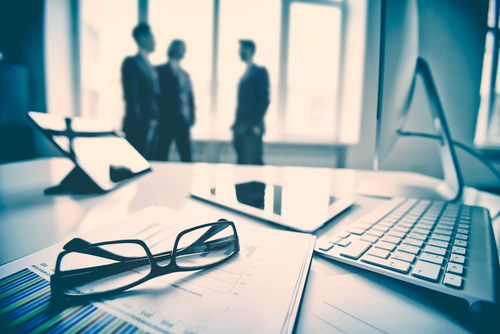 3
Academic Preparation Skills
Can be implemented through:
attending continuing education classes and tutorials
finding relevant and beneficial continuing education which applies to a selected career
identifying new technologies and methods of improving
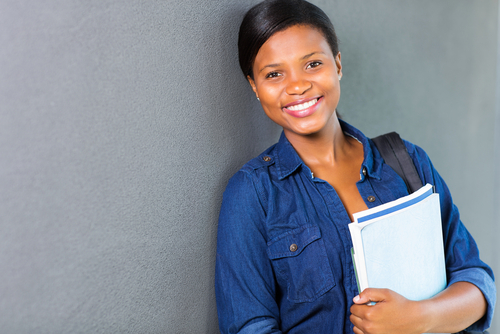 4
Academic Preparation Skills
Can be implemented through:
working on projects
creating and following a plan while keeping a timed schedule
working in groups
learning teamwork strategies and taking responsibility for an assigned portion of the project
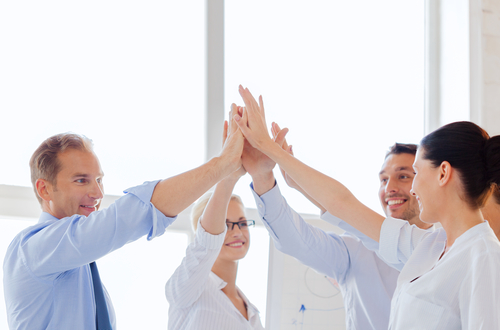 5
Academic Preparation Example
Jane has joined a professional organization, receives a publication detailing new advancements in her field and attends continuing education courses occasionally
John is the last to learn of changes related to his profession and company 

Who is utilizing academic preparation skills?
6
Critical Thinking
Is being able to evaluate arguments and information quickly, solve problems creatively and identify mistakes with efficiency
Is developing more ideas and making fewer mistakes
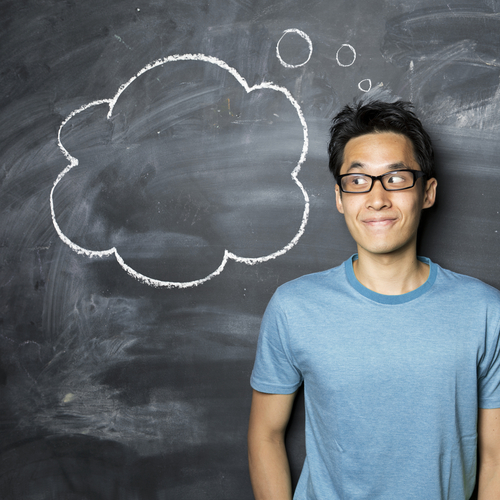 7
Critical Thinking Skills
Can be implemented through:
identifying the elements
recognizing the questions which relate to goals, purpose and needs
collaboration
knowing how to assess information and analyze it for validity and relevance with team members
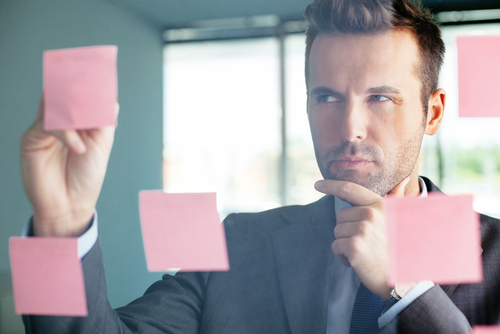 8
Critical Thinking Skills
Can be implemented through:
breaking new ground
developing new innovative ideas
creating a final product
using a critical eye and a willingness to look for flaws to ensure a quality product
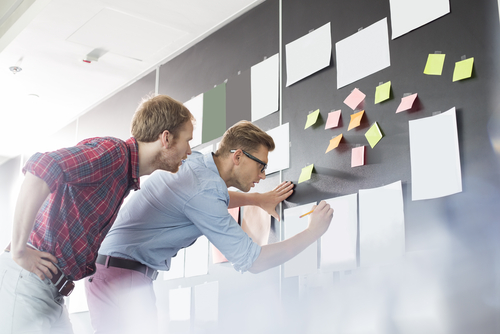 9
Critical Thinking Skills
Can be implemented through:
looking at conflict objectively
step back and away from the conflict and look at the facts, recognize assumptions and alternative viewpoints
focusing on the problem and not people
separate a problem                                            from people and                                                moderate the                                                      resolution process
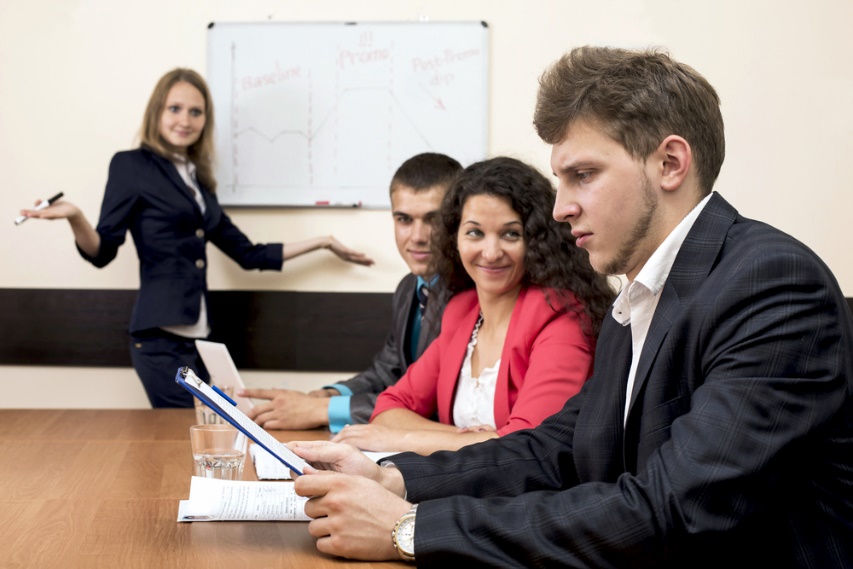 10
Critical Thinking Example
Jane remains relevant to the point, seeks information as well as precision in information and is open-minded to new ideas
John does not take the entire situation into account, uses the first thought which comes to mind and searches for short-term solutions 

Which of the two is using beneficial critical thinking skills?
11
Problem Solving
Requires gathering reliable                   information, assessing the                       information for answers and                     selecting a suitable solution                          based on the situation
every job will present problems                       which must be solved effectively                         and efficiently
Is especially helpful in management and customer service professions
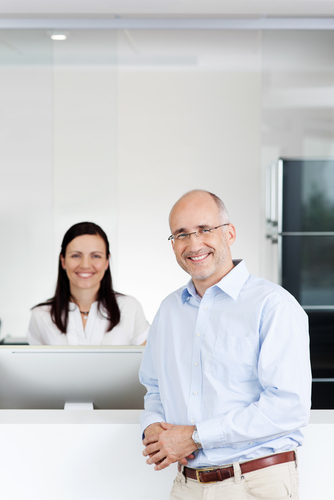 12
Problem Solving Skills
Can be implemented through:
developing a process
making decisions by creating                              a step-by-step process which                               allows an employee to work                                      through problems in a systematic way
anticipating problems
resolving problems through planning, negotiation or by devising a new approach to  correcting the problem
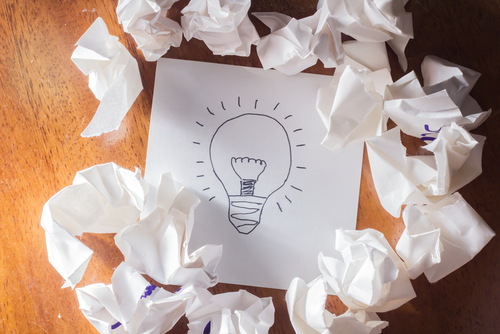 13
Problem Solving Skills
Can be implemented through:
brainstorming
coming up with as many solutions as possible
trial and error
trying out all of the possible solutions and ruling out those which do not work
experience
using solutions which have worked in the past
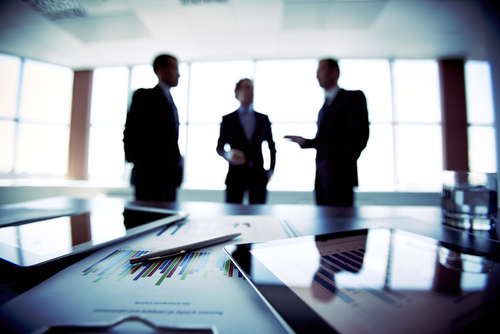 14
Problem Solving Example
Jane take initiative and implements a plan to solve a problem and brings about a positive result
John panics and gives up when presented with a problem

Who is the better problem solver?
15
Critical Thinking & Problem Solving Assignment
Open Using Critical Thinking and Problem Solving Skills in the Workplace PowerPoint under the Documents and Examples tab on our website WWW.PHSBMF.WEEBLY.COM

When finished filling in PowerPoint turn in on website using the Turn In Work tab
16
Resources
Heathfield, Susan Human Resources http://humanresources.about.com 2014
Mind Tools The Toolkit http://www.midtools.com/fulltoolkit.htm 2014
Employee Motivation Skills www.employee-motivation-skills.com 2013
Employability Skills from Framework to Practice http://www.nssc.natese.gov.au/_data_assets_pdf_file/0010/69454/employability_skills_from_frameowrk_to_practices.pdf 2006
Top 10 Employability Skills http://www.exeter.ac.uk/ambassadors/HESTEM/resources/General/STEMNET%20Employability%20skills%20guide.pdf
Employability Skills – Skills You Need for a Job www.skillsyouneed.com/general/employability-skills.html 2014
17
Acknowledgements
Production Coordinator
Stevi Huffaker

Graphic Designer
Melody Rowell

Brand Manager
Megan O’Quinn





V.P. of Brand Management
Clayton Franklin
Executive Producer
Gordon W. Davis, Ph.D.
CEV Multimedia, Ltd.
© MMXV
18